Massachusetts Commission on 
Falls Prevention
Monday, June 14th, 2021
11:00am-12:30pm
Meeting Agenda
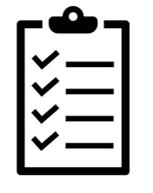 2
Massachusetts Department of Public Health       mass.gov/dph
Welcome & Introductions
Statutory Reminder
“The commission shall monitor the effects of falls by older adults on health care costs, the potential for reducing the number of falls by older adults and the most effective strategies for reducing falls and health care costs associated with falls”

Write reports that includes findings “from the commission's review along with recommendations and any suggested legislation to implement those recommendations.”

Review & Acceptance of Minutes
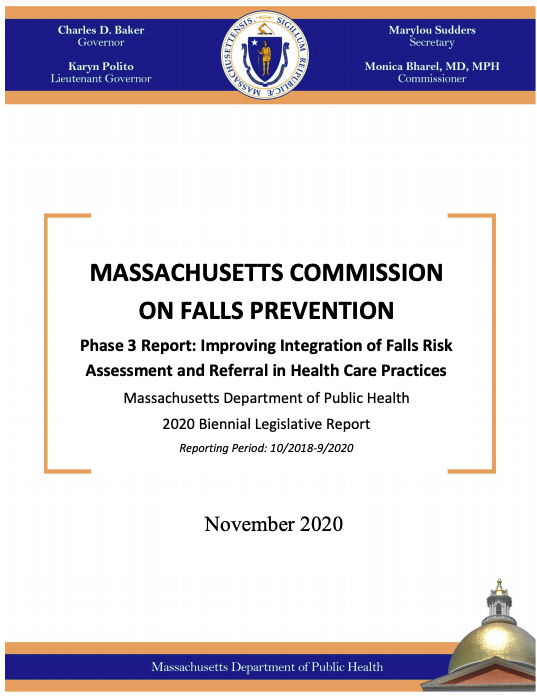 FY22 Report: Topic
MASSACHUSETTS COMMISION ON FALLS PREVENTION
Phase 4 Report
September 22, 2022
4
Massachusetts Department of Public Health       mass.gov/dph
[Speaker Notes: Describe what it would mean for workgroup
- Open meeting law – might be difficult to schedule meetings in person 
- Need quorum 
- division of labor – assign roles, research and participation]
Reminder: Statutory Guidance for the Report
The report shall include recommendations for:
Proposed Topic: Public Health Infrastructure
"Public health infrastructure provides communities, states, and the Nation the capacity to prevent disease, promote health, and prepare for and respond to both acute (emergency) threats and chronic (ongoing) challenges to health. Infrastructure is the foundation for planning, delivering, evaluating, and improving public health."
6
Massachusetts Department of Public Health       mass.gov/dph
[Speaker Notes: https://sph.umd.edu/news/update-essential-public-health-services-increases-focus-health-equity

https://www.healthypeople.gov/2020/topics-objectives/topic/public-health-infrastructure#:~:text=public%20health%20services.-,Overview,(ongoing)%20challenges%20to%20health.]
Brain Storming
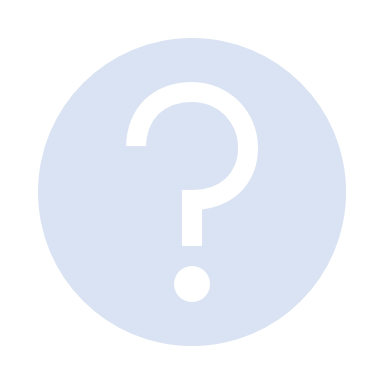 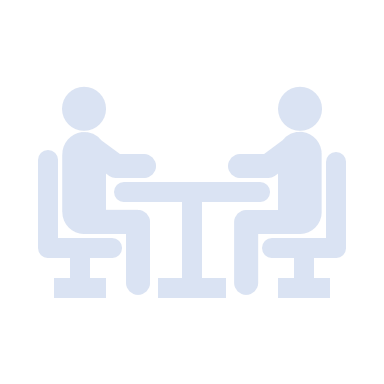 Questions, concerns, and impressions of this topic?
What organizations or who 
do we need to hear from?
7
Massachusetts Department of Public Health       mass.gov/dph
[Speaker Notes: https://sph.umd.edu/news/update-essential-public-health-services-increases-focus-health-equity

https://www.healthypeople.gov/2020/topics-objectives/topic/public-health-infrastructure#:~:text=public%20health%20services.-,Overview,(ongoing)%20challenges%20to%20health.]
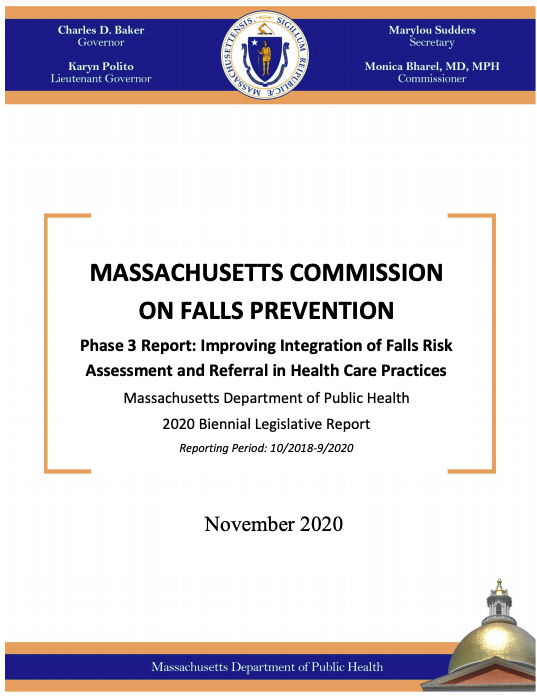 FY22 Report: Logistics
MASSACHUSETTS COMMISION ON FALLS PREVENTION
Phase 4 Report
September 22, 2022
8
Massachusetts Department of Public Health       mass.gov/dph
Proposed Project Timeline
9
Massachusetts Department of Public Health       mass.gov/dph
Discussion: Report Development Process
Pros and Cons of Full Commission Vs. Smaller Work Group (similar to Phase 3)
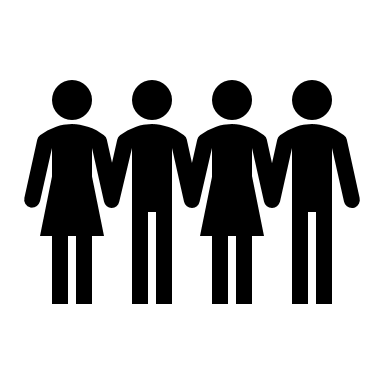 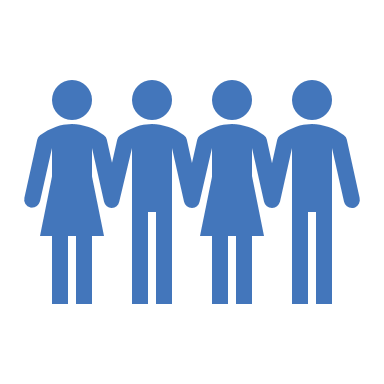 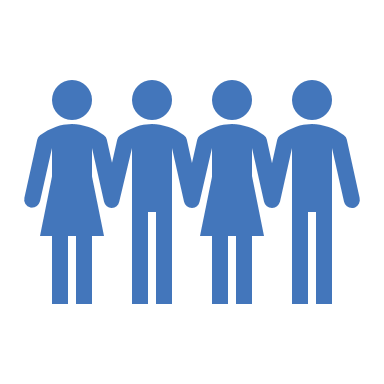 10
Massachusetts Department of Public Health       mass.gov/dph
[Speaker Notes: Describe what it would mean for workgroup
- Open meeting law – might be difficult to schedule meetings in person 
- Need quorum 
- division of labor – assign roles, research and participation]
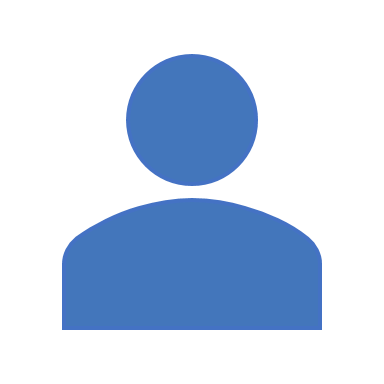 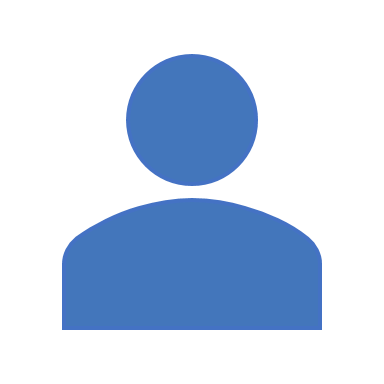 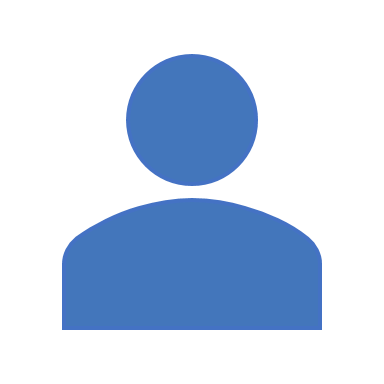 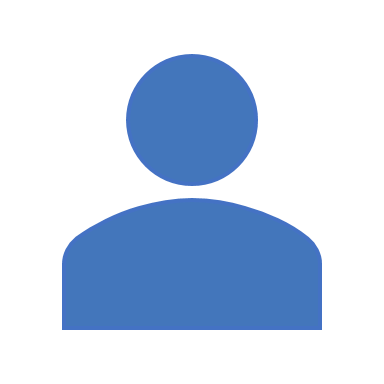 Decision Points:
Work group or Full group
Frequency of Meetings
11
Massachusetts Department of Public Health       mass.gov/dph
[Speaker Notes: If work group: 
-How many people should be in the work group? Who will volunteer?]
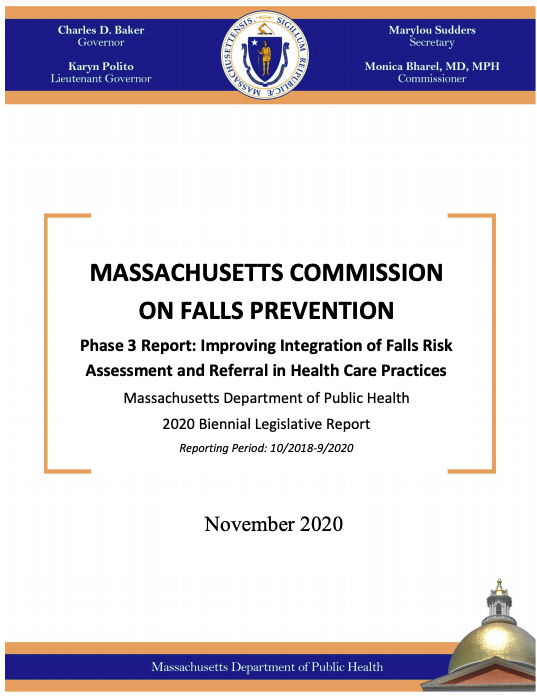 Discussion: Disseminating Information About the Phase 3 Report
12
Massachusetts Department of Public Health       mass.gov/dph
Discussion: Potential Stakeholder Meeting
Things to consider and questions:
Open Meeting Law Is Coming is back into effect on June 15th
What are the best formats for disseminating information about the phase 3 recommendations?
What’s the best timing for this activity?
What are the anticipated outcomes of this activity?
Who/what organizations should be invited?
Is anyone willing to volunteer to:
 develop and deliver a presentation about the phase 3 report
Invite the identified stakeholders
Host the meeting if it must occur in person
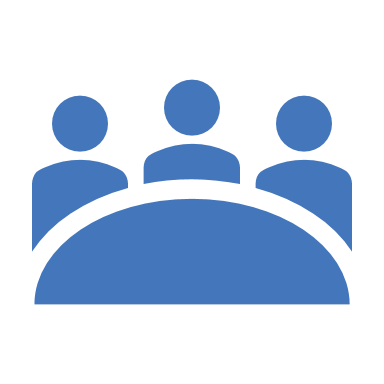 13
Massachusetts Department of Public Health       mass.gov/dph
[Speaker Notes: Things to consider:
Is this the right time to hold such an event? Are there COVID19 considerations here-with organizations and health care providers just starting to resume some “normal” activity. 
If the Open Meeting Law bill does not pass it will need to be “in person”.  When should it be held? 
Should a member of the Commission be asked to volunteer to lead the organizing of this event? 
Who/what organizations should be invited? 
How should the information be presented and who will present it? -What does the Commission hope will be the end result of holding this event? Clear goals should be established?]
Thank You!
For more information about the MA Falls Commission for Falls Prevention please visit: https://www.mass.gov/massachusetts-commission-on-falls-prevention
Bekah Thomas
Rebekah.Thomas@mass.gov

Carla Cicerchia
Carla.Cicerchia@mass.gov

Alexandria Papadimoulis
Alexandria.Papadimoulis@mass.gov